Международная научно-практическая конференция
«Традиции и инновации в системе образования детей с ограниченными возможностями здоровья»
10-14 мая 2012 г.

Презентация по теме:
«ИСПОЛЬЗОВАНИЕ ИГР В. В. ВОСКОБОВИЧА В СОЦИАЛЬНО-БЫТОВОЙ РЕАБИЛИТАЦИИ ДЕТЕЙ С НАРУШЕНИЕМ ЗРЕНИЯ»

Халяпина Ольга Михайловна,
воспитатель МБОУ для детей 
дошкольного и младшего школьного возраста
 начальная школа детский сад №40 «Солнышко» компенсирующего вида.
г. Коломна
Дефект зрения влияет на формирование зрительных представлений об окружающем мире, на развитие наглядно – образного мышления и зрительного восприятия детей.
У детей возникают сложности в определении формы, цвета, величины, пространственного расположения предметов.
Для них характерны недостатки развития движений, малая двигательная активность, медлительность действий.
Игра для детей - это способ ориентации в реальном мире, пространстве и времени, способ исследования предметов и людей. Она помогает ребенку раскрепостить свое воображение, овладеть ценностями культуры и выработать определенные навыки. 
Выготский полагал, что игра - это прекрасный метод развивающего обучения.
 «Игровые педагогические технологии» -это  различные педагогические игры, которые имеют четко поставленную цель обучения и соответствующий ей результат.
Развивающие игры - помогают стимулировать развитие познавательной сферы и выработку определенных навыков и умений. Очень важно, чтобы игры  оставались интересными, оригинальными, предоставляли ребенку возможность творчества, не утрачивали своей привлекательности от игры к игре.
Одной из таких технологий являются игры Вячеслава Валерьевича Воскобовича.
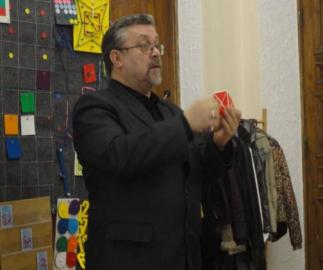 Технология Воскобовича - это  путь от практики к теории.  С помощью одной игры можно решать большое количество образовательных задач. Незаметно для себя, малыш осваивает цифры и буквы; узнает и запоминает цвет, форму; тренирует мелкую моторику рук; совершенствует речь, мышление, внимание, память, воображение.
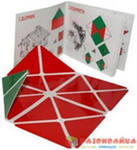 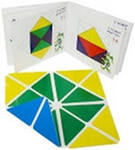 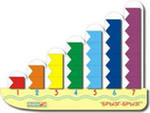 Квадраты Воскобовича                    кораблик БРЫЗГ-БРЫЗГ
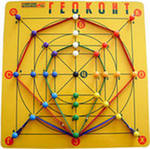 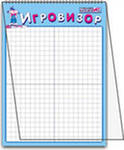 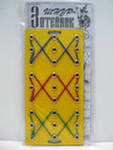 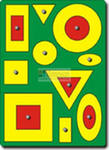 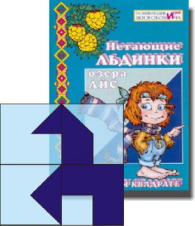 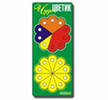 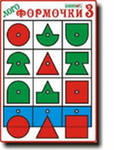 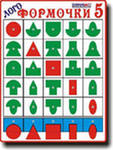 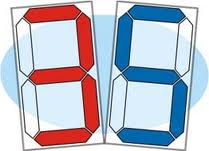 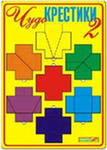 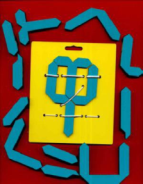 в группе оснастили уголок играми Воскобовича
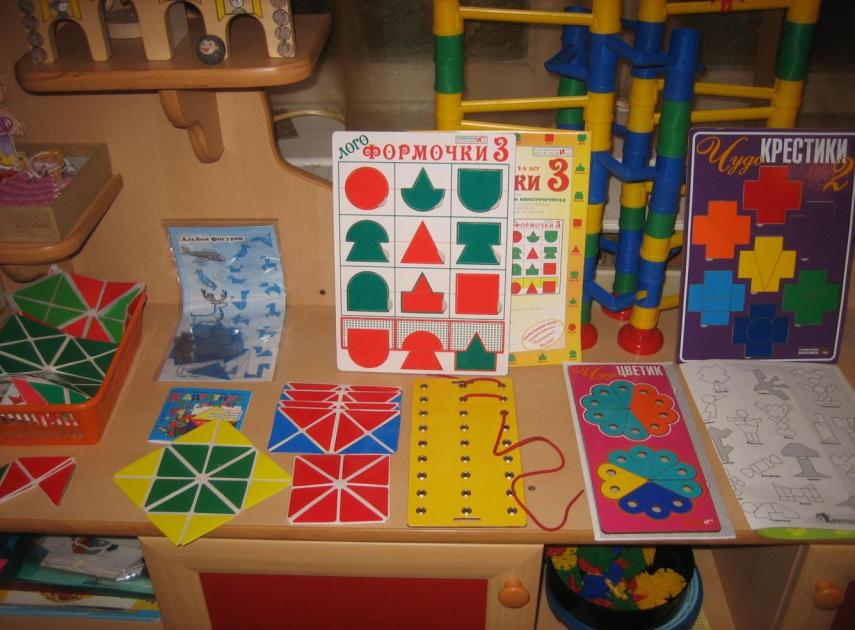 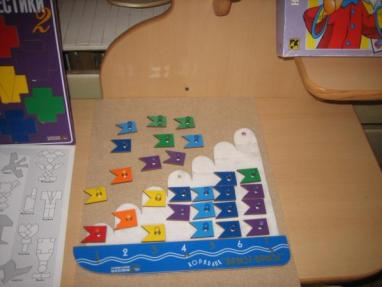 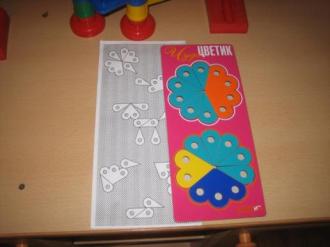 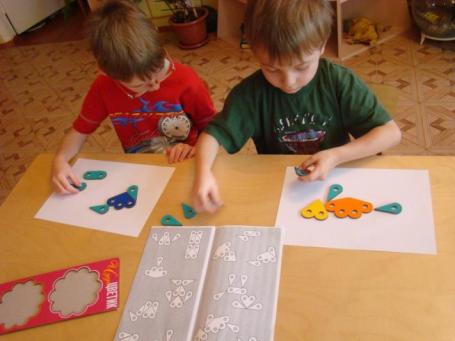 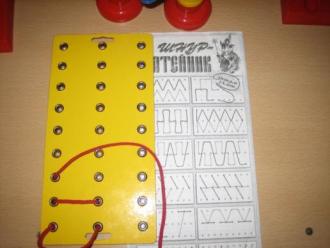 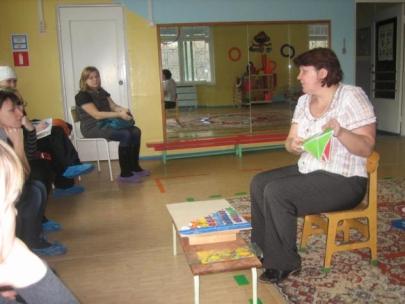 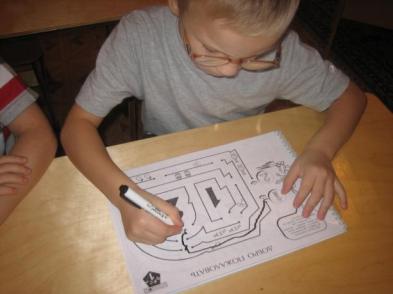 Ознакомили родителей и детей с играми
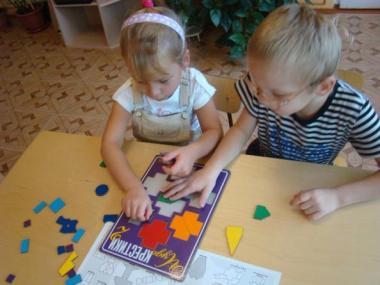 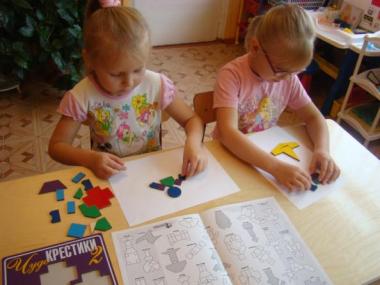 "Квадрат Воскобовича" ("Игровой квадрат")
 или "Кленовый листок", "Косынка", "Вечное оригами«. 
32 жестких треугольника наклеены на гибкую основу с двух сторон. Квадрат легко трансформируется, позволяя конструировать как плоскостные, так и объемные фигуры.
Дети осваивают алгоритм конструирования, находят спрятанные в "домике" геометрические фигуры, придумывают собственные предметные силуэты.
Квадрат позволяет  поиграть, развить внимание, память, пространственное воображение и тонкую моторику, а также знакомит с основами геометрии, пространственной координацией, объемом, является счетным материалом, основой для моделирования, творчества, которое не имеет ограничений по возрасту.
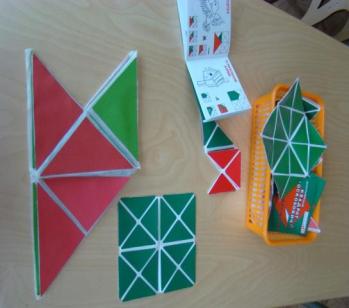 Знакомство начинаем с обследования квадрата
Обследование квадрата
«Знакомимся с квадратом» (обведи меня пальчиком, пройди по сторонам квадратика, найди уголки, спустись по треугольникам сверху вниз, поднимись на вершину, положи квадрат разными по цвету сторонами, загни уголок и др.); 
«Играем в прятки» (найди спрятанные квадраты меньшего размера, самые маленькие, обведи их  пальчиком);
«Сложи квадрат» (пополам разными способами). Какие фигуры ты узнаешь? Сложи квадрат, чтобы получился большой, маленький треугольник, прямоугольник, квадрат;
«Путешествие в квадрате» (пройдись по дорогам-диагоналям, знакомство с центром, путешествие из центра в уголки по разным дорожкам)
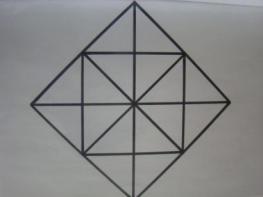 Сделали схемы, ознакомили детей с условными обозначениями
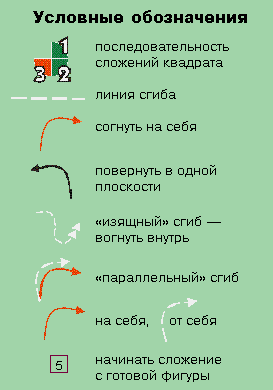 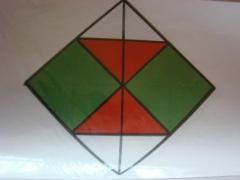 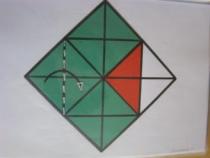 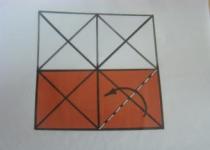 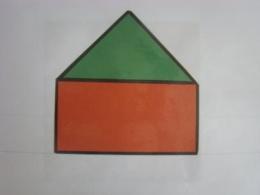 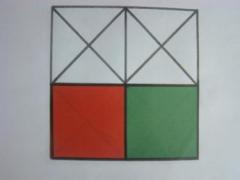 Знакомство со способами конструирования
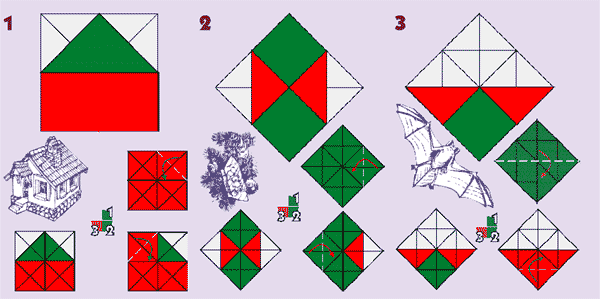 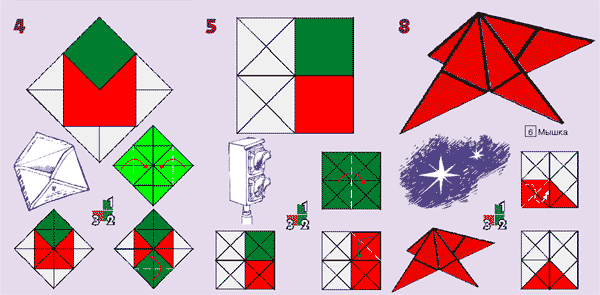 важно детям объяснить правильный алгоритм складывания
 двух базовых форм: треугольник и прямоугольник 
и далее «ежик» и «мышка», на основе которых получаются другие фигуры.
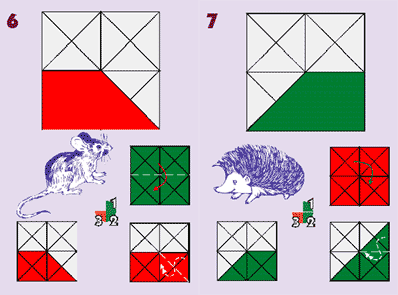 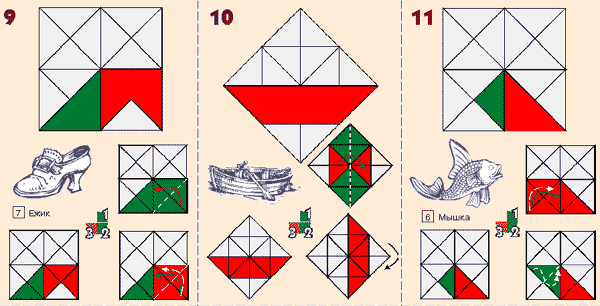 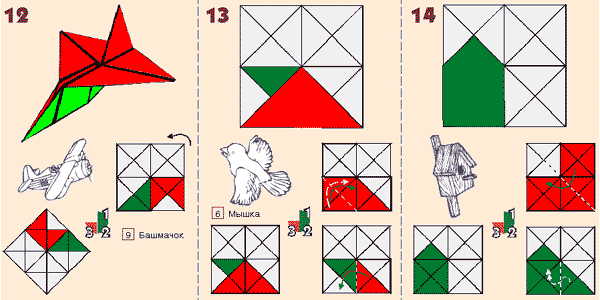 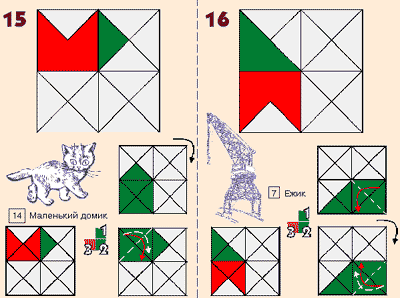 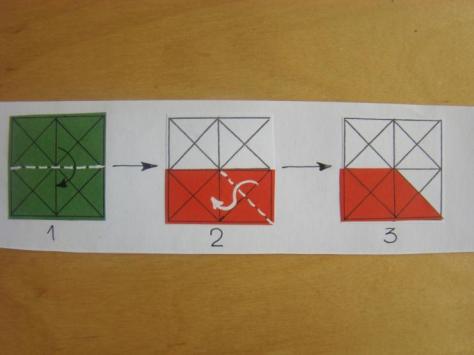 Схема сложения «МЫШКИ»
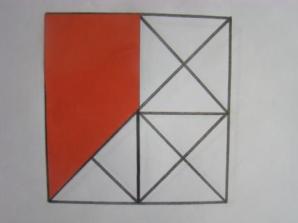 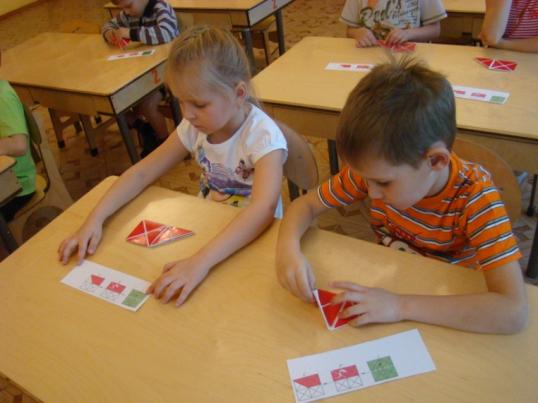 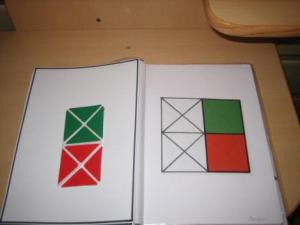 «СЕМАФОР»
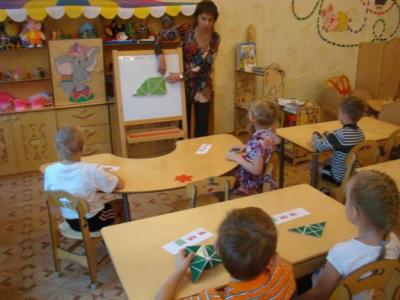 «ЁЖИК»
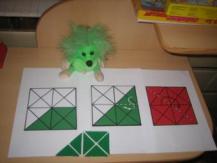 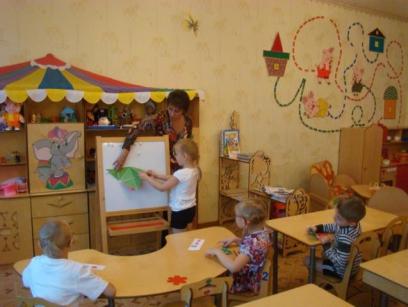 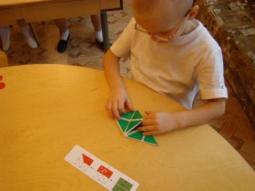 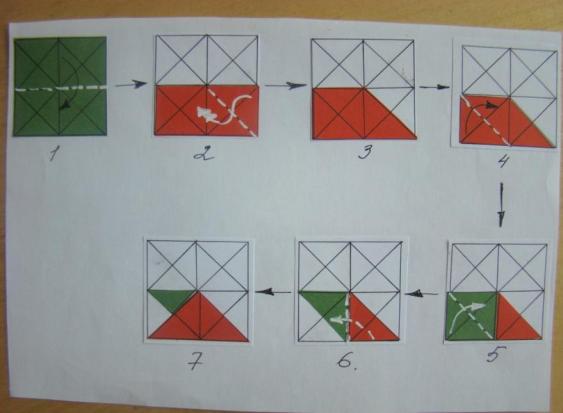 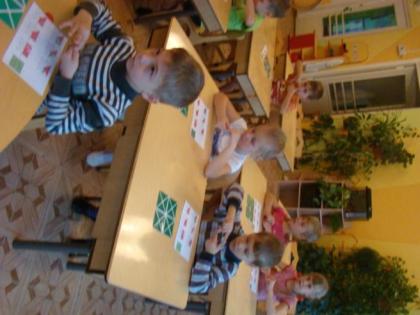 схема сложения 
«МЫШКА» – «ПТИЧКА»
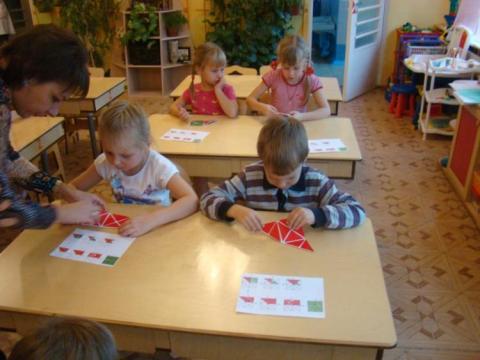 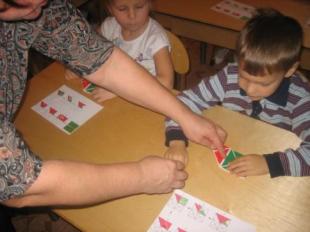 «БАШМАЧОК»
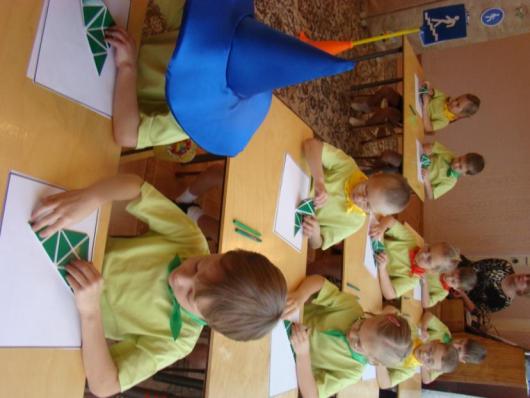 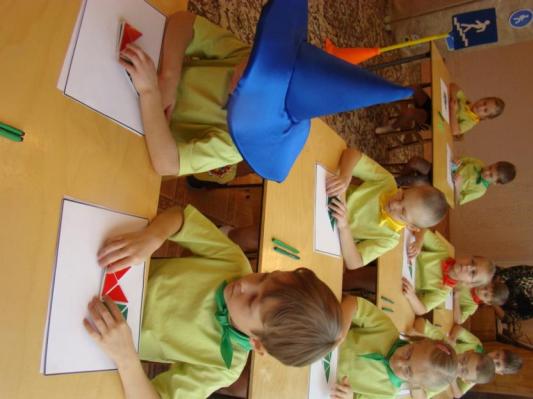 «Подъемный кран»
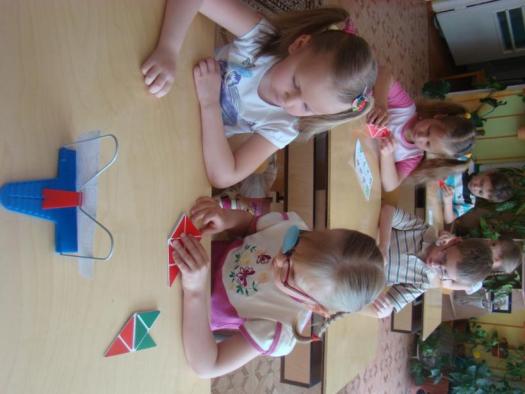 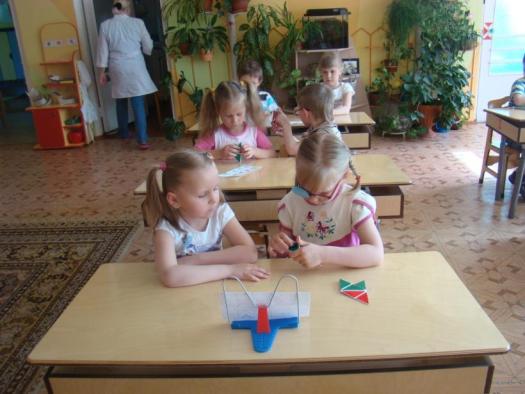 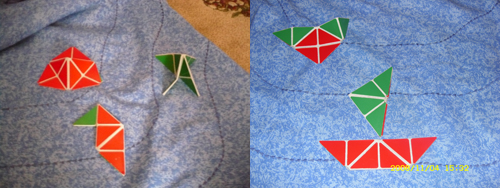 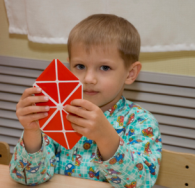 «КОНФЕТКА»
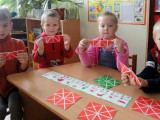 «ЛОДОЧКА»
Квадрат позволяет конструировать объемные фигуры
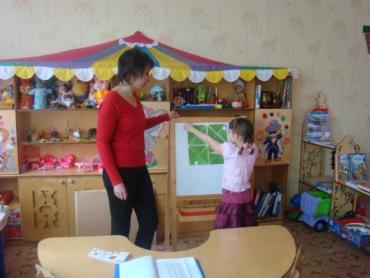 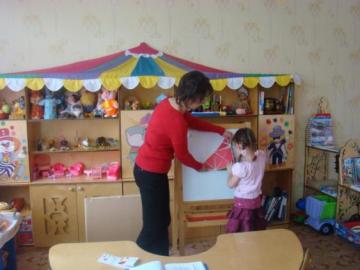 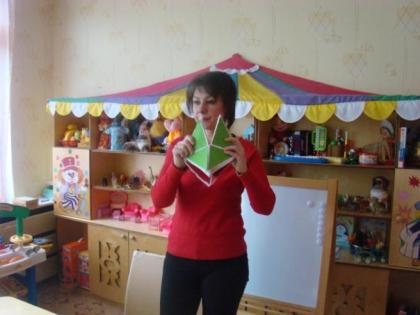 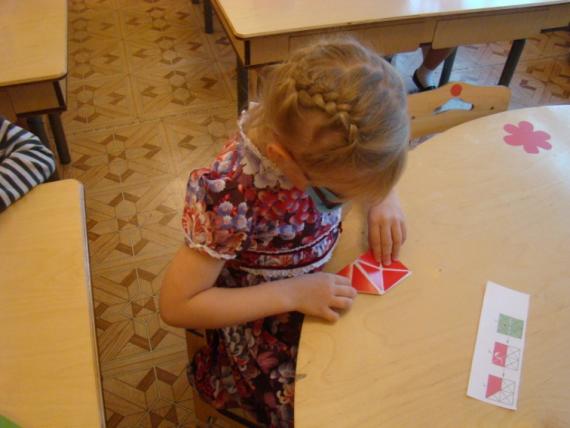 «Звездочка»
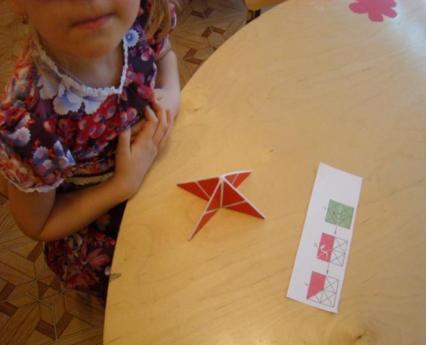 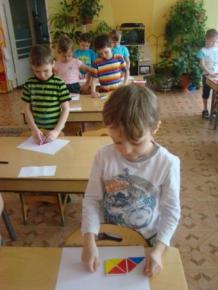 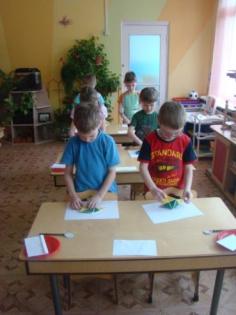 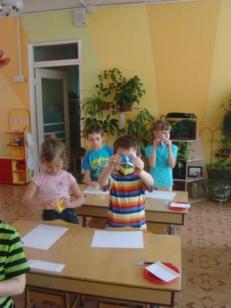 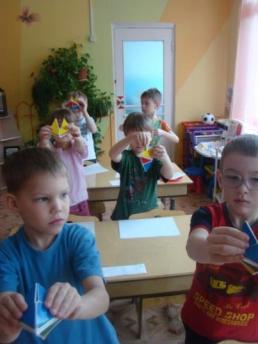 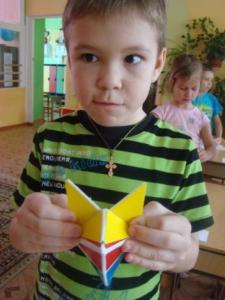 «ЛИСА»
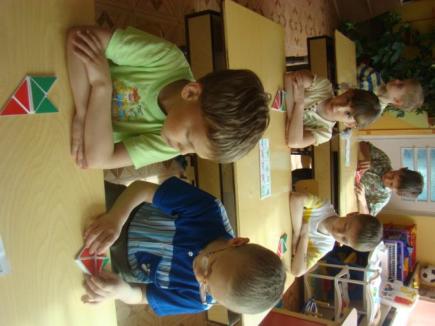 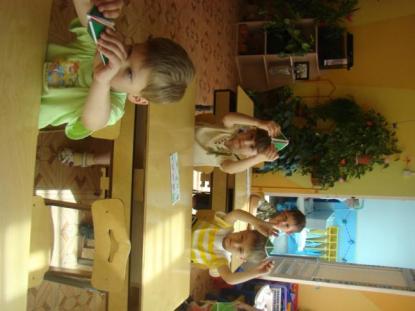 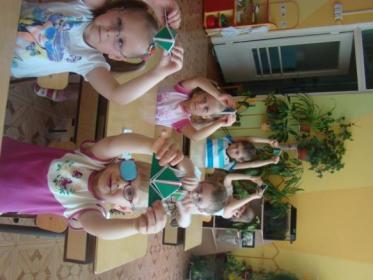 «ЛЯГУШКА»
Алгоритм складывания любой фигуры
  дети выполняют складывание формы вместе с воспитателем по показу; 
 знакомим их со схемой поэтапного сложения;  
самостоятельное складывание формы с использованием индивидуальной схемы; 
проговаривание детьми действий во время складывания; 
самостоятельное складывание формы по памяти.
«Схемы к четырехцветному квадрату»
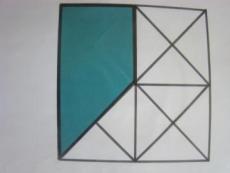 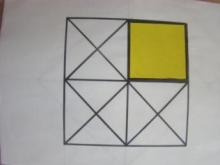 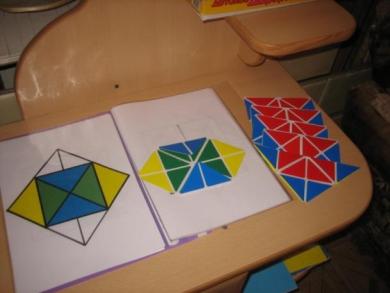 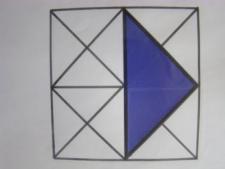 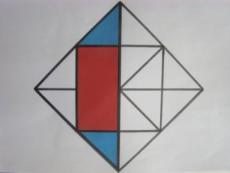 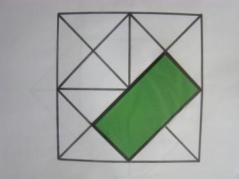 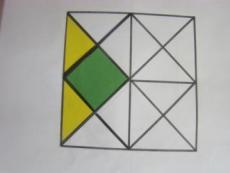 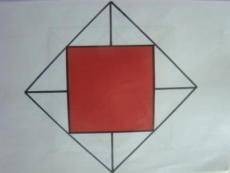 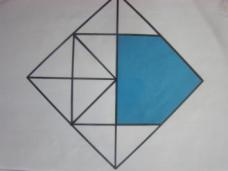 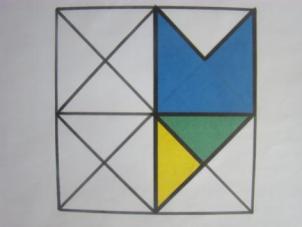 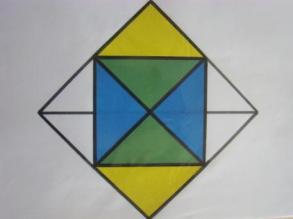 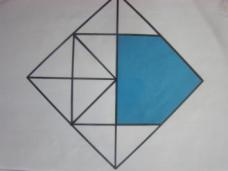 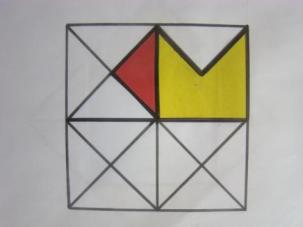 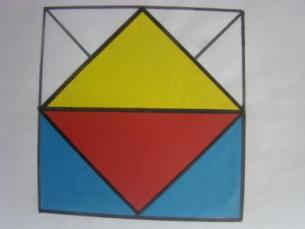 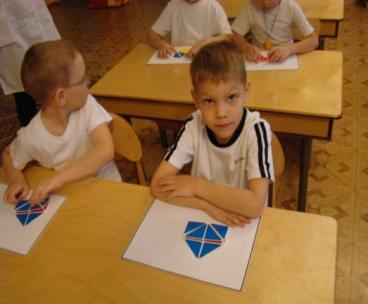 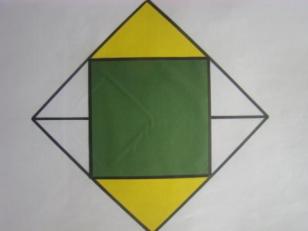 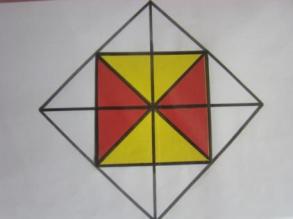 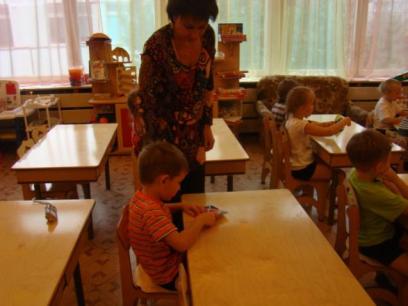 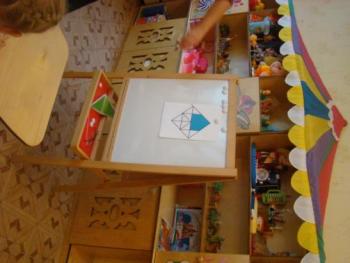 Домик
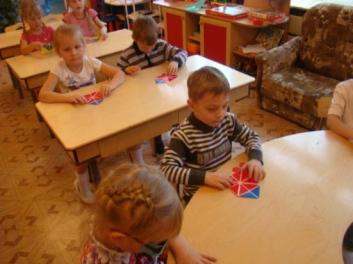 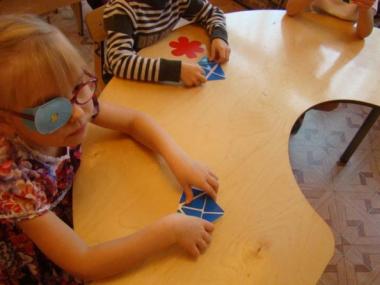 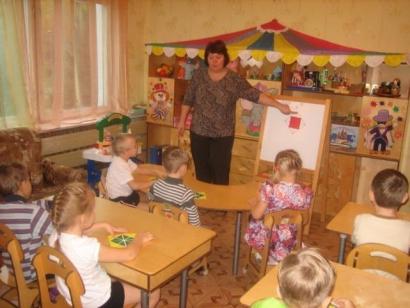 «КРАСНЫЙ КВАДРАТ»
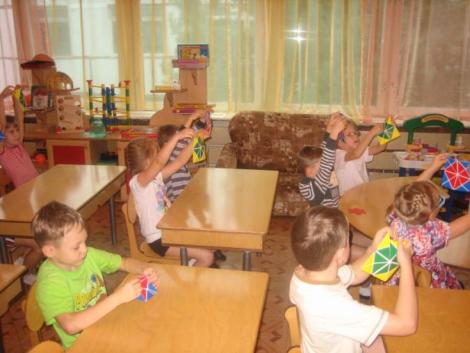 С фигурами можно играть
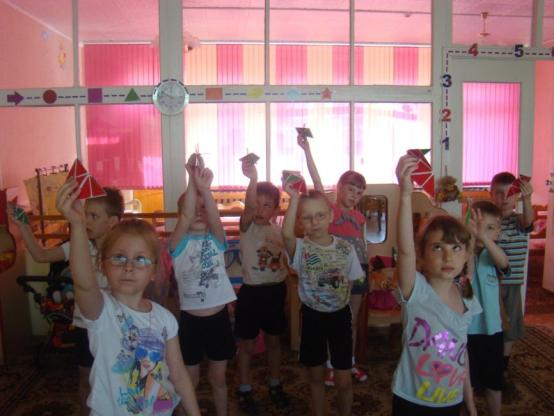 Смотрим за движением самолета
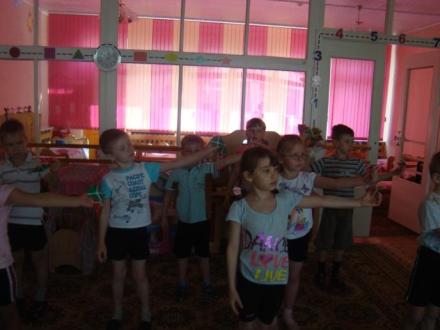 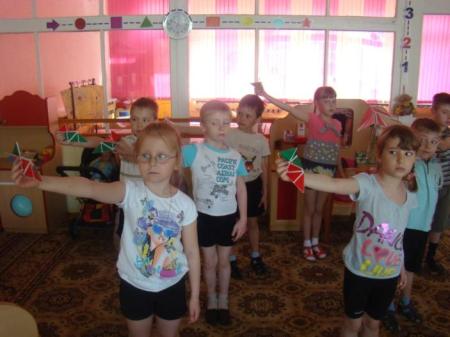 закрепляем ориентировку в пространстве.
Прозрачный квадрат
                                Что развивает
                         - освоение названий и структуры геометрических 
                           фигур, их размера; 
                         - умение составлять геометрические фигуры из 
                           частей, понимание соотношения целого и части; 
                         - умение конструировать предметные силуэты путем наложения или приложения пластинок.
- внимание, память, воображение, умение анализировать, сравнивать, творческие способности, речь, мелкую моторику рук.

 Ребенок накладывает пластинки друга на друга, совмещает закрашенные части и составляет из них геометрические фигуры или предметные силуэты. Предметные силуэты можно получить и путем приложения геометрических фигур на пластинках друг к другу.
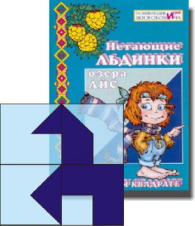 Например, какую геометрическую фигуру надо добавить, чтобы получился квадрат? Какую часть от целого квадрата она составляет? Из каких частей сложен этот квадрат (равных или неравных)? Придумай и сложи свой квадрат из двух, четырех равных частей.



 
Задания с прозрачными квадратами учат ребят  классифицировать (подбор пластин по признакам геометрических фигур: величина, форма, основные свойства). Например, выложи точно такой же ряд; найди в ряду лишнюю фигуру, объясни свой выбор; продолжи ряд из пластинок, объясни, что их объединяет.
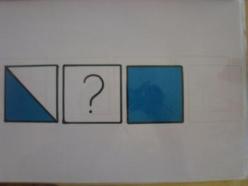 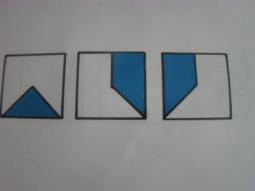 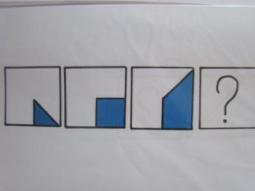 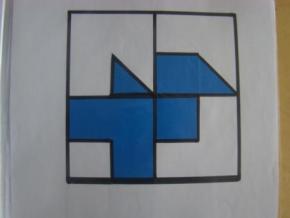 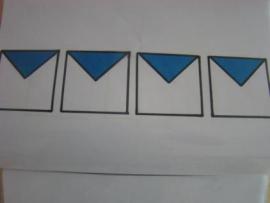 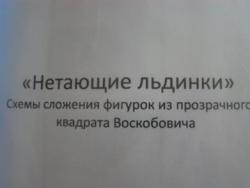 Из прозрачных квадратов мы с детьми складываем:
разные по величине геометрические фигуры: квадраты, треугольники, трапеции, прямоугольники, ромбы, различные многоугольники;
разные фигуры по схемам из альбома, а также придуманные совместно или детьми (использую индивидуальные схемы на каждого ребенка и большие схемы для показа): птиц, животных, транспорт, посуду, одежду, обувь и др.
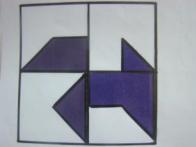 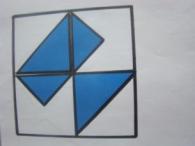 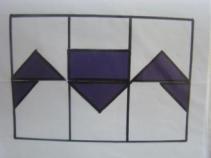 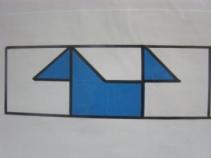 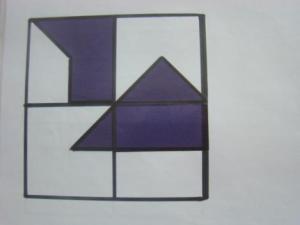 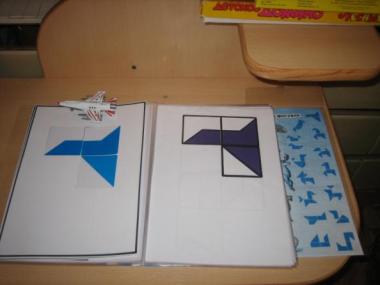 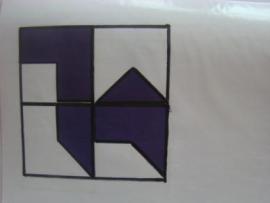 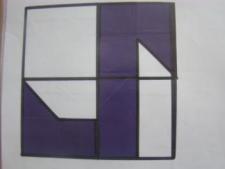 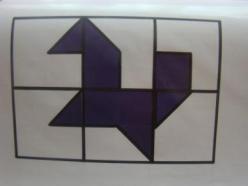 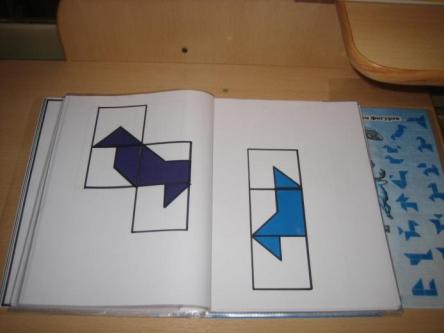 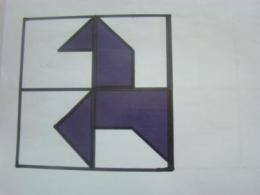 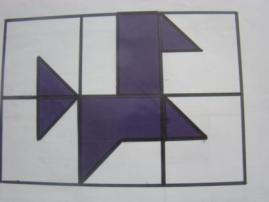 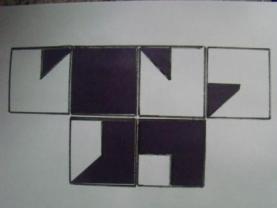 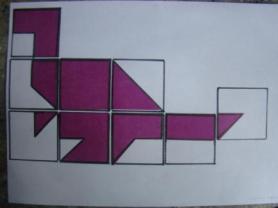 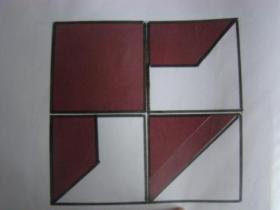 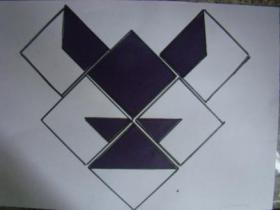 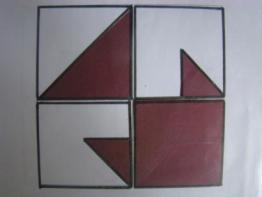 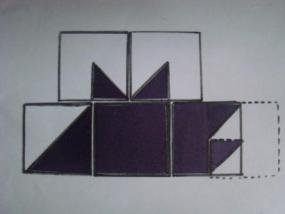 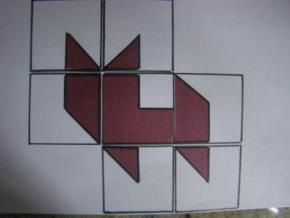 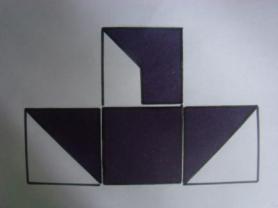 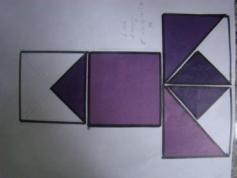 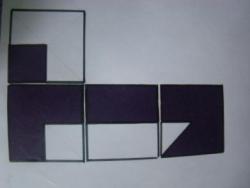 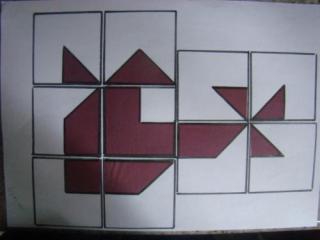 С «Прозрачным квадратом» можно играть индивидуально и вместе с друзьями (игра «Вертикальное домино»).
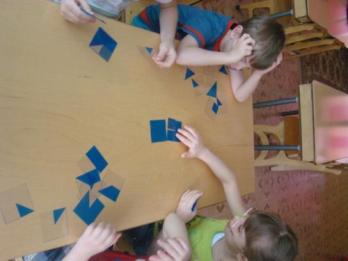 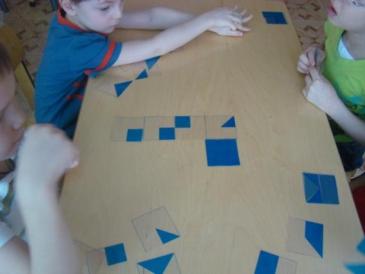 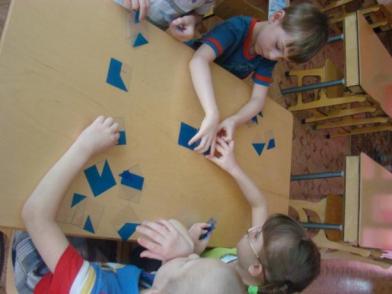 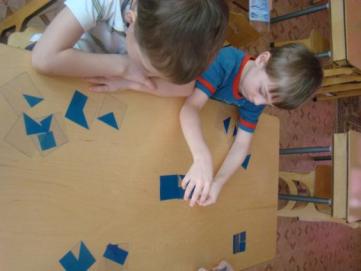 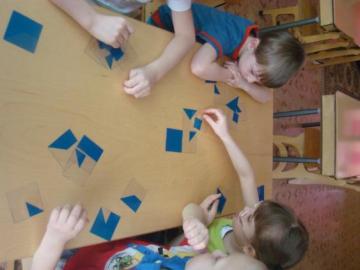 Во время занятий с детьми по играм Воскобовича педагогам надо  обратить внимание на следующее:
Подготовка. Перед тем, как предлагать ребенку игру – ознакомьтесь с методическими рекомендациями и самой игрой.
Речь. В основном дети работают руками и мало говорят. Во время занятий расспрашивайте ребенка, что он делает, почему выбрал именно эту фигуру, а не другую, просите пересказать сказочное задание или придумать свой сюжет. 
Статичность. Занимаясь с игровыми материалами, ребенок чаще всего находится в одной и той же сидячей  позе. Необходимо учитывать возрастные особенности детей и вовремя отвлекать «заигравшихся».
Усидчивость. Для игры с пособиями Воскобовича требуется усидчивость, а это не каждому ребенку по душе и по силам.
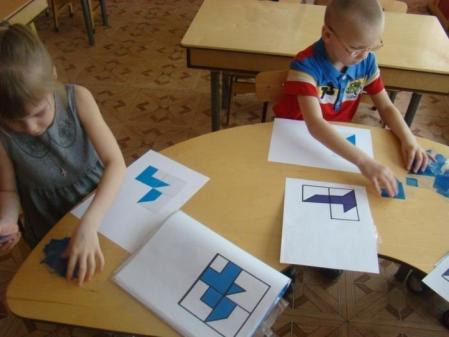 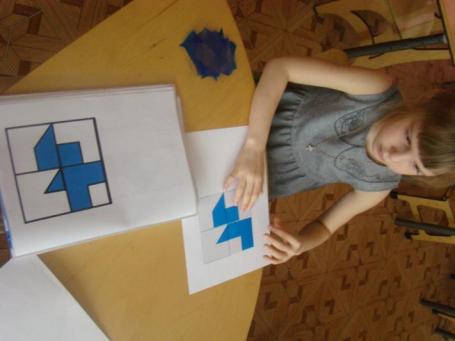 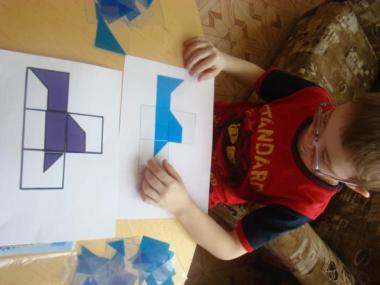 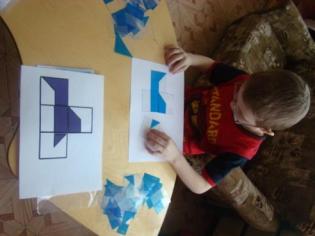 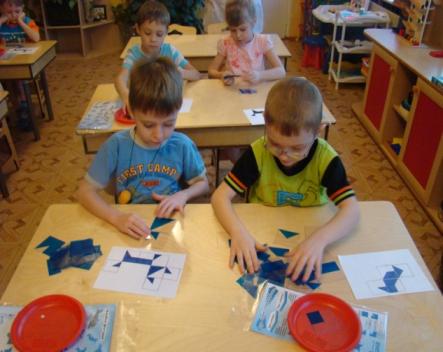 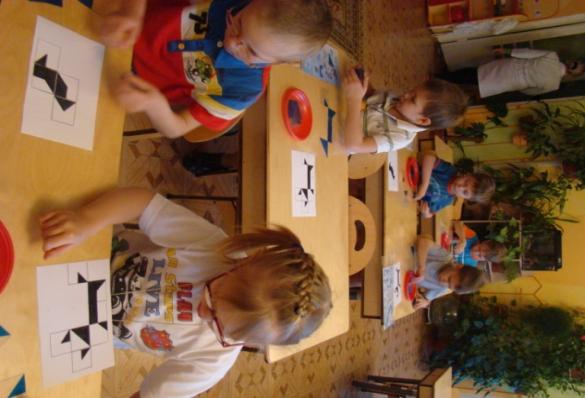 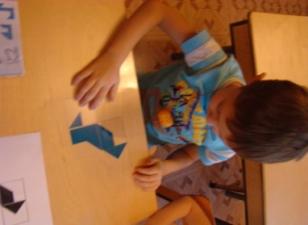 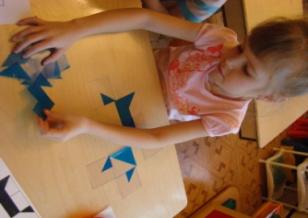 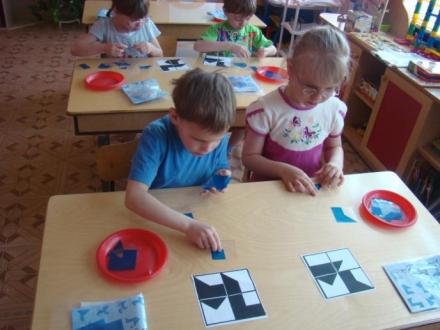 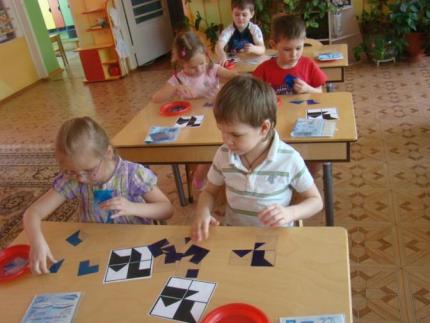 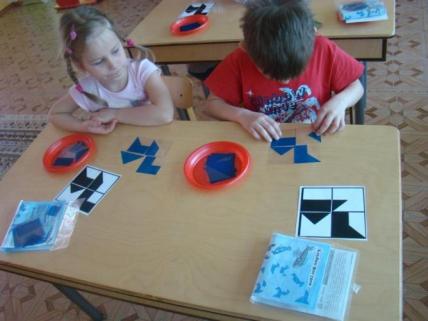 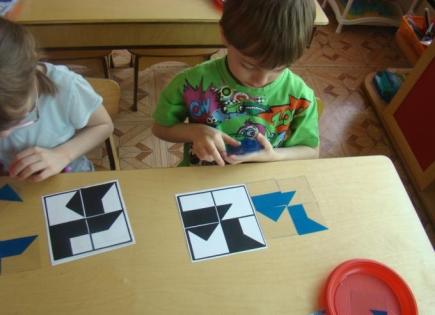 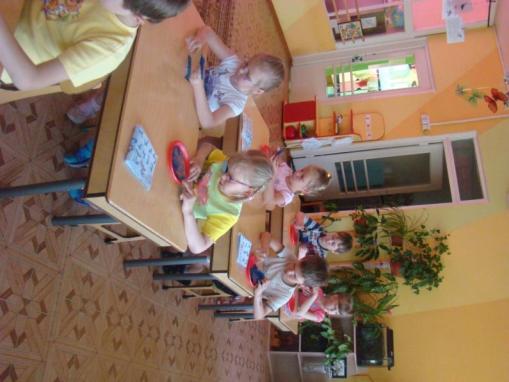 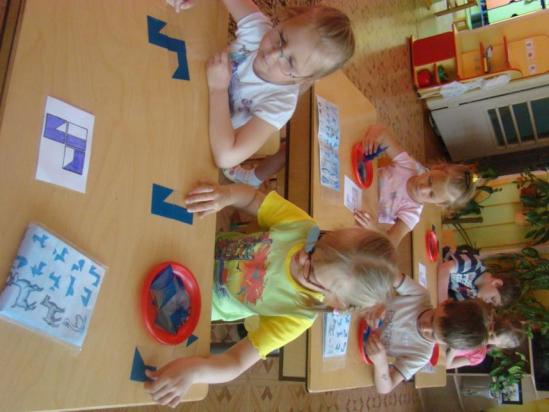 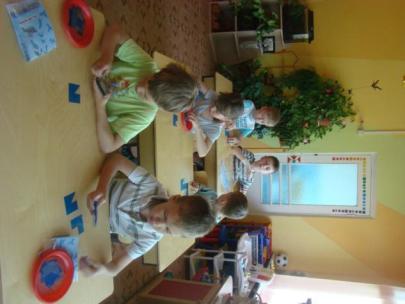 Игры В. Воскобовича - необыкновенные пособия, которые соответствуют современным требованиям в развитии дошкольника. Их простота, незатейливость, большие возможности в плане решения воспитательных и образовательных задач неоценимы в работе с детьми с нарушением зрения. Игры подобного рода психологически комфортны. Ребенок складывает, раскладывает, упражняется, экспериментирует, творит, не нанося ущерба себе и игрушке. Игры мобильны, многофункциональны, увлекательны для малыша. Играя в них, дети становятся  раскрепощенными,  уверенными в себе, подготовленными к обучению  в школе.
СПАСИБО ЗА ВНИМАНИЕ!